2020 IRG LIGHTNING TALK TEMPLATE FOR 2024 S&CC PI MEETING
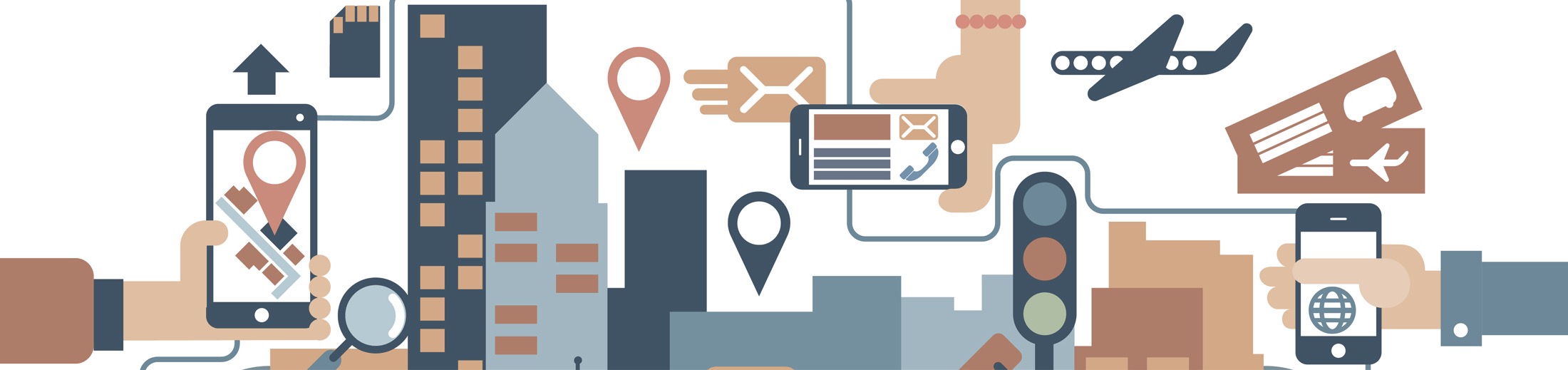 PROPOSAL TITLE (Do not include award type here, eg: SCC-IRG:)
NSF Project_ID
Lead PI, Institution
Award Type (IRG, PG, RCN etc), Solicitation Year (ex: IRG-1, FY2020)
Community Partners (Name, Institution)
Principal Research Investigators (Name, Institution)
This slide serves as a brief Introduction to investigators and community partners
Suggested length: 15(s)
Project Overview
Visual Schematic
Project Vision
A visual representation of your project and the desired products/outcomes, as well as how your activities are helping you achieve this. In the schematic, include how the researchers and community stakeholders feed into the project.
Describe the proposed research and pilot approach for addressing the problem identified in this project and the expected community impact. 

(1-2 bullets addressing this)
Suggested length: 30(s)
Project Overview
Use-Inspired Research
Fundamental Research Contributions
What is the problem being addressed and how have the needs of the target community (e.g., end-users, beneficiaries and community stakeholders) helped to shape the vision and activities of the project? 

Be sure to mention the City, State of the target community, as well as community partners (mention this only within this section)
What are the fundamental social science and technological advances you anticipate at the conclusion of the project?
(1-2 bullets addressing each box)
Suggested length: 30(s)
Project Update
Describe at least two project outcomes/products (e.g., addressing research questions, development of a new technology, etc.). What foundational research has been advanced?

NOTE: Emphasize research activities that have been carried out over the course of this project and how they relate to the achievement of the products.

Inclusion of data visualization, photos, or video demonstrations that concretely exhibit project outcomes is strongly encouraged for this portion of the lightning talk.
Suggested length: 2(m)
Project Evolution
How have your project activities to-date shaped or evolved the long-term vision of the project? Specifically, we want to understand how engagement with your team (e.g., researchers and community partners) and feedback from the target community is informing your research and pilot activities. Give one or two specific examples.
Examples:
“We learned that the residents were not comfortable with a warning system in which government officials would offer evacuation based on potentially inaccurate risk predictions. Thus, we moved from a formal alert system to an integrated data dashboard that embedded locally-collected data and enabled the residents to make their own evacuation decisions.”

“We learned that emergency managers may have challenges trusting and using crowdsourced data to make correct decisions and allocate resources properly to the affected population who need them most. As a result, we have reevaluated our earlier crowdsourced-based design to ensure that the information propagating through our system is trustworthy to all who use it.”
Suggested length: 45(s)
Evaluating Project Impact on Communities
Include a brief update describing the ongoing evaluation of your work and the impact your work is having on community needs. Include a specific example of a project outcome that addressed community needs (e.g.: cost savings, improved delivery of services, new technology platforms/capabilities etc.)

Examples: 
“In two communities that participated in our pilot study, the city government has used our quality-of-life framework to develop new online and print campaigns for websites, local distribution, and social media emphasizing the community services and amenities that our research showed mattered most to residents’ positive perceptions of quality of life. The community has embraced our emphasis on quality of life as a measure of its well-being and continues to invest volunteer time and resources in community events, public spaces, and civic initiatives that build a shared sense of positive community identity.”

"Our sensor system is still under development, but what is currently deployed provided the community useful information during recent storms. The citizen science rain gauge network proved particularly useful."
*It is encouraged for your community partner to present or participate in this portion of the lightning talk.*
Suggested length: 45(s)
Anticipated outcomes & success measures for next year
Describe at least two outcomes/products that you plan to accomplish over the next year. 

Provide an overview of the specific research activities you will undertake to accomplish these products.

These could include ongoing activities.
Suggested length: 30(s)